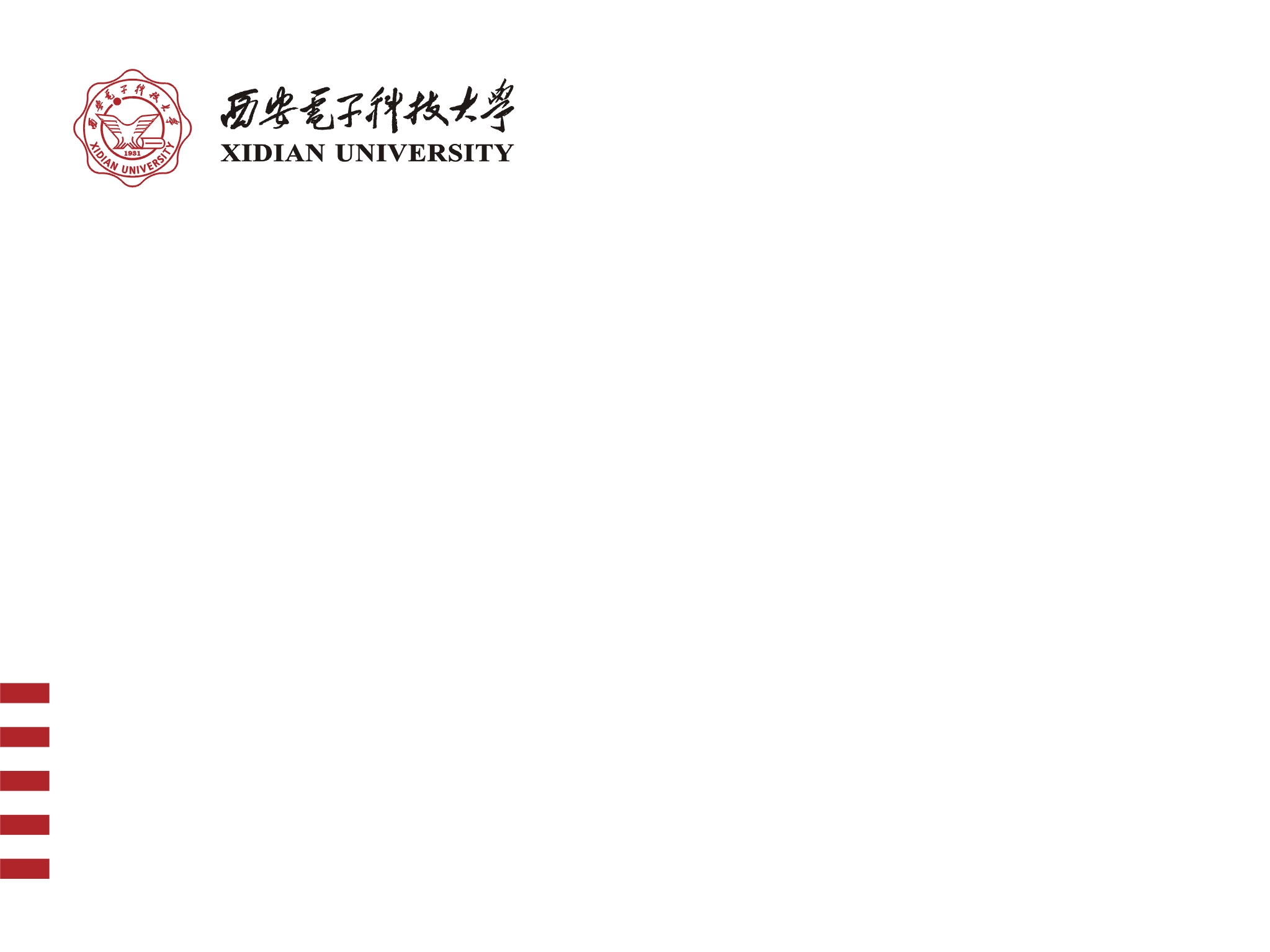 Top-k Competitive Location Selection over Moving ObjectPing Liu, Meng Wang, Jiangtao Cui, Hui LiSchool of Computer Science and Technology, Xidian UniversityNDBC 2020
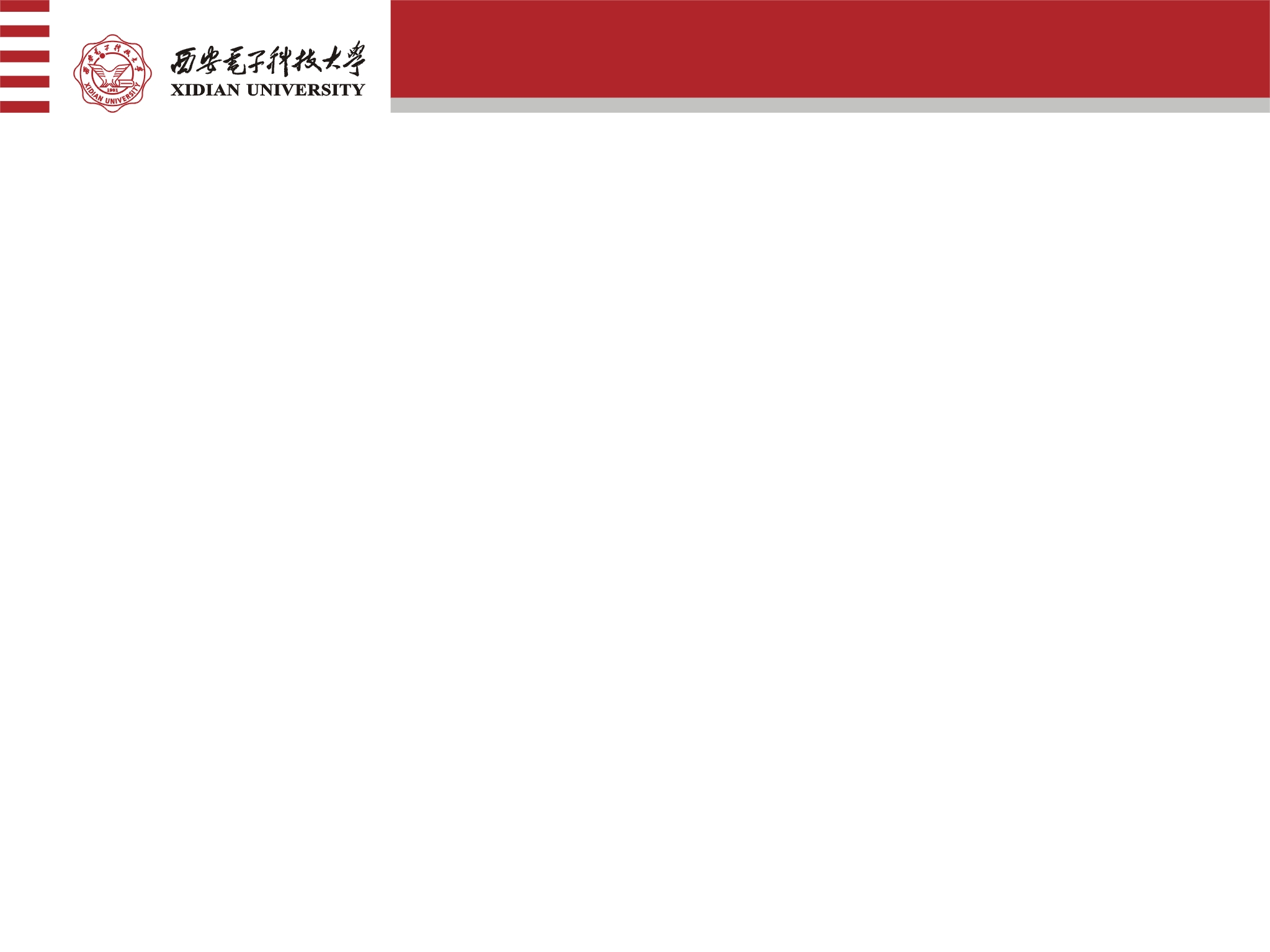 Outline
Background
Motivation
Methodology
Experiments
Conclusion
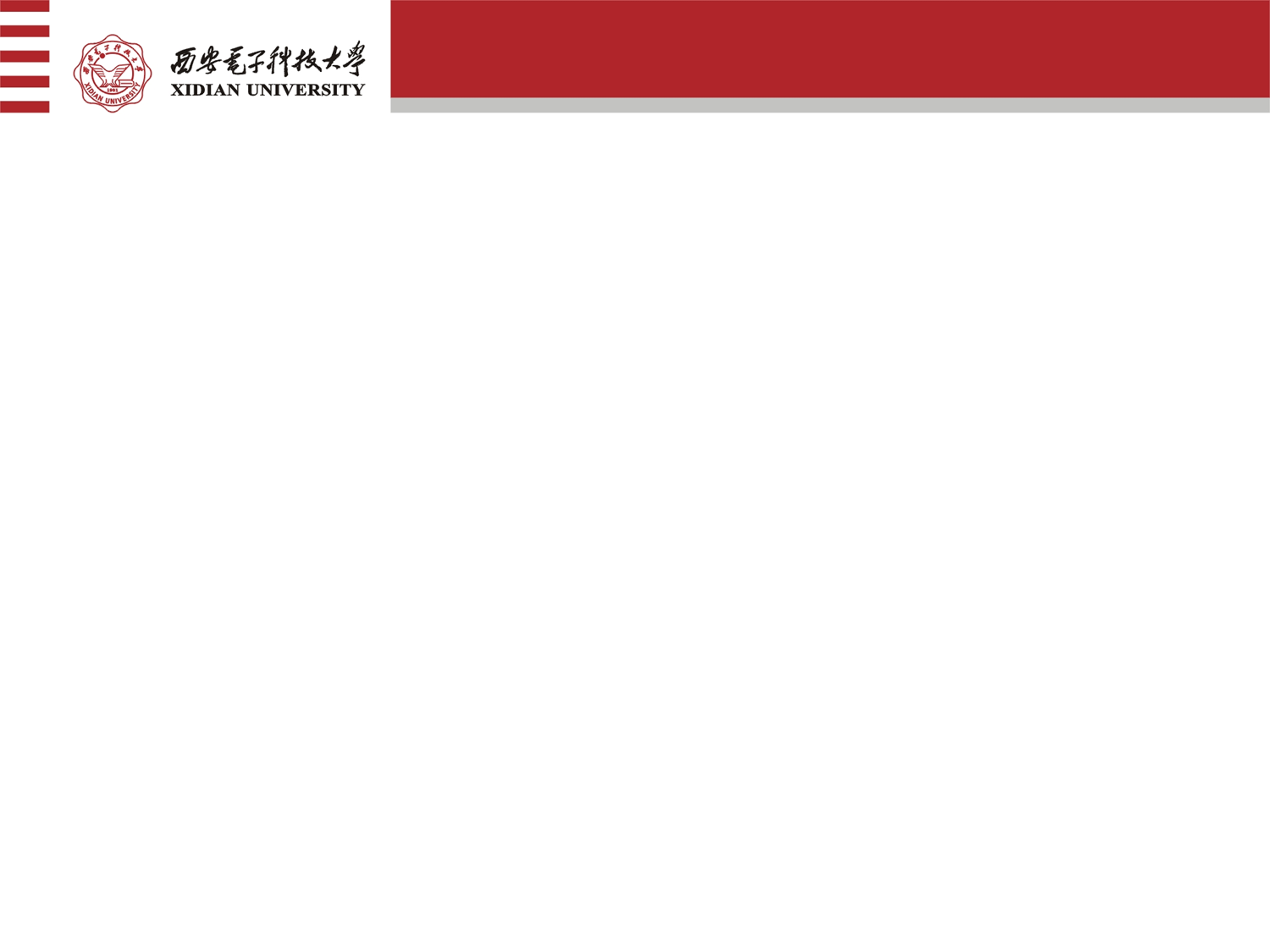 Background
The location selection (LS) problem identifies an optimal site to place a new facility such that its influence on given objects can be maximized.

State-of-the-art LS techniques over moving objects assume the new facility has no competitor, which is too restrictive and unrealistic for real-world business. In this paper we study Competitive Location Selection over Moving objects (CLS-M), which takes into account competition against existing facilities in mobile scenarios.
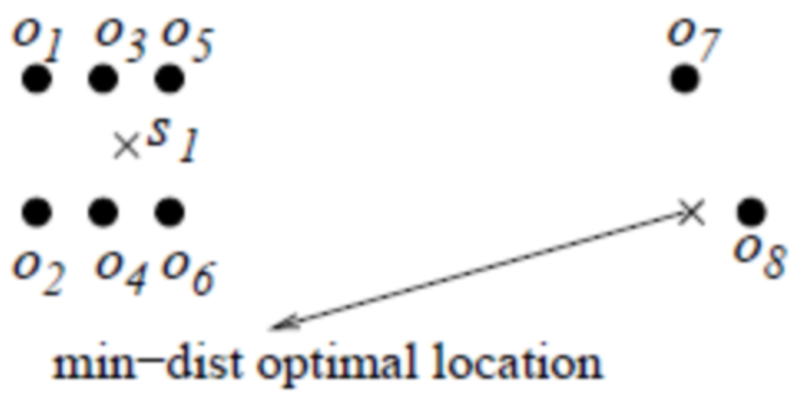 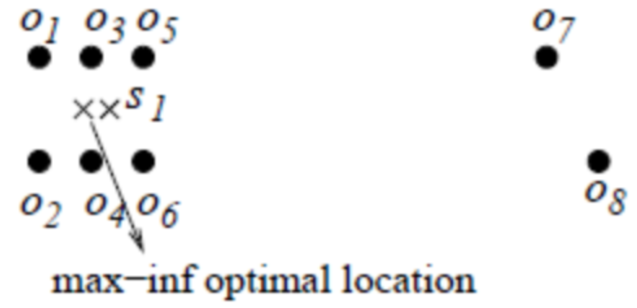 L1 Space
[Speaker Notes: 这里插入图信息]
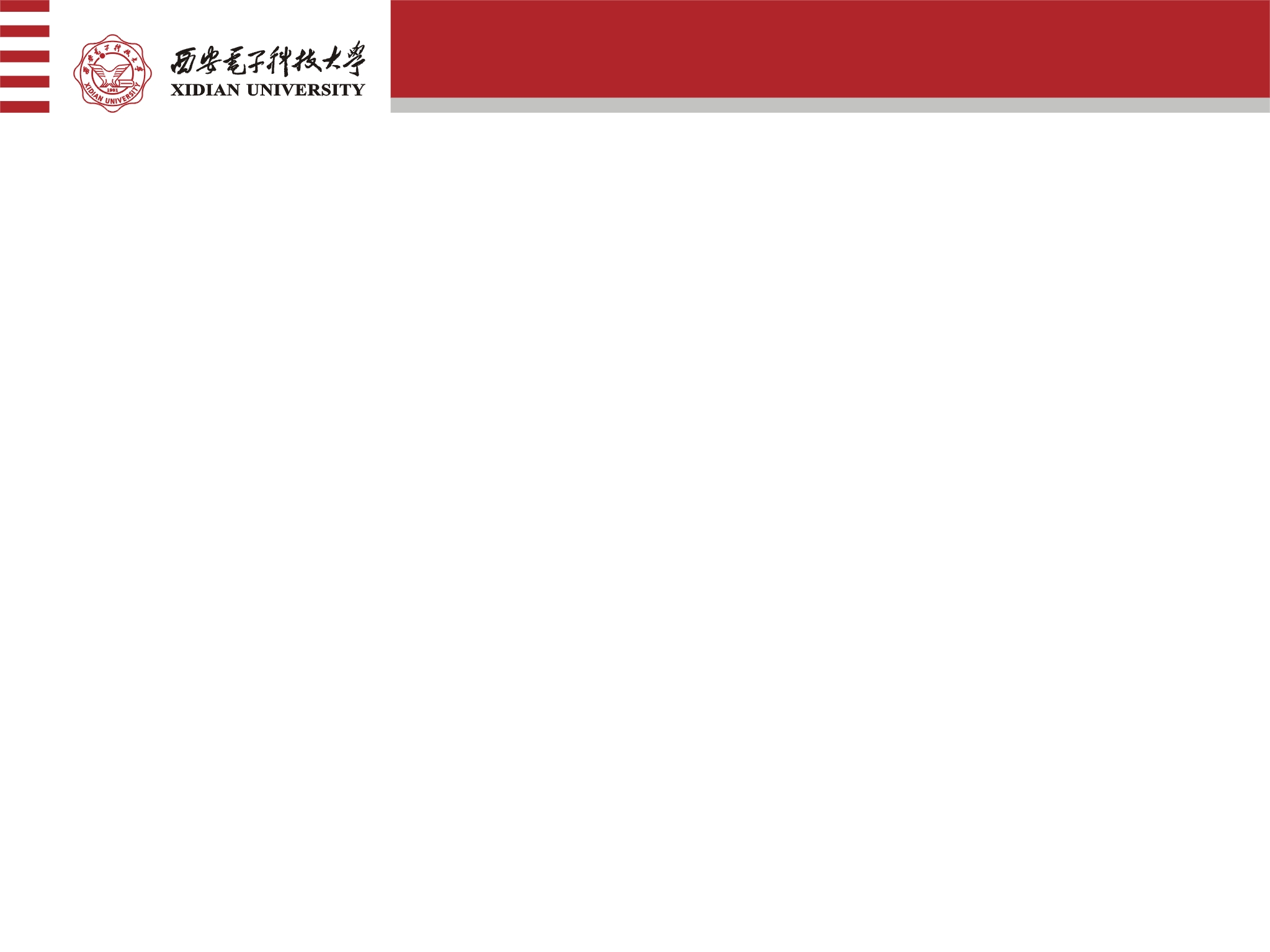 Outline
Background
Motivation
Methodology
Experiments
Conclusion
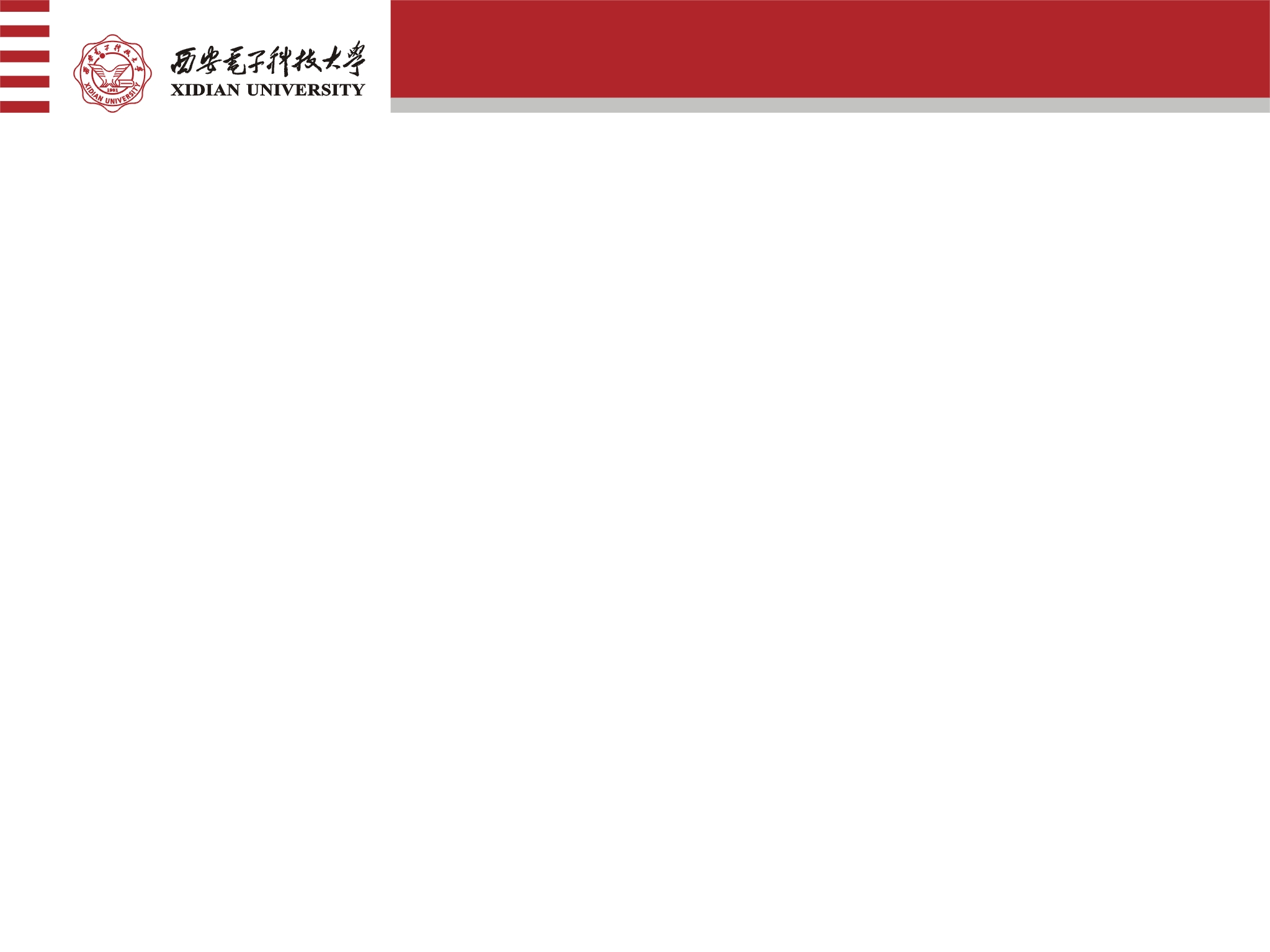 According to PRIME-LS,     is chosen as the optimal answer. 
However, there are two existing facilities near candidate     , while there is no competitor around     . 
In that case, how can we choose the optimal result to gain better 
     economic benefits?
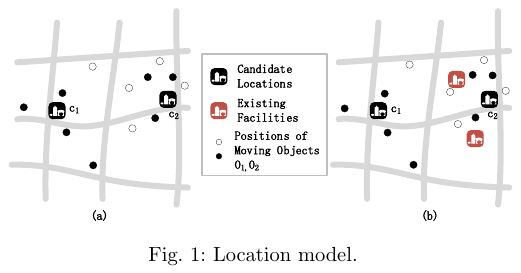 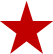 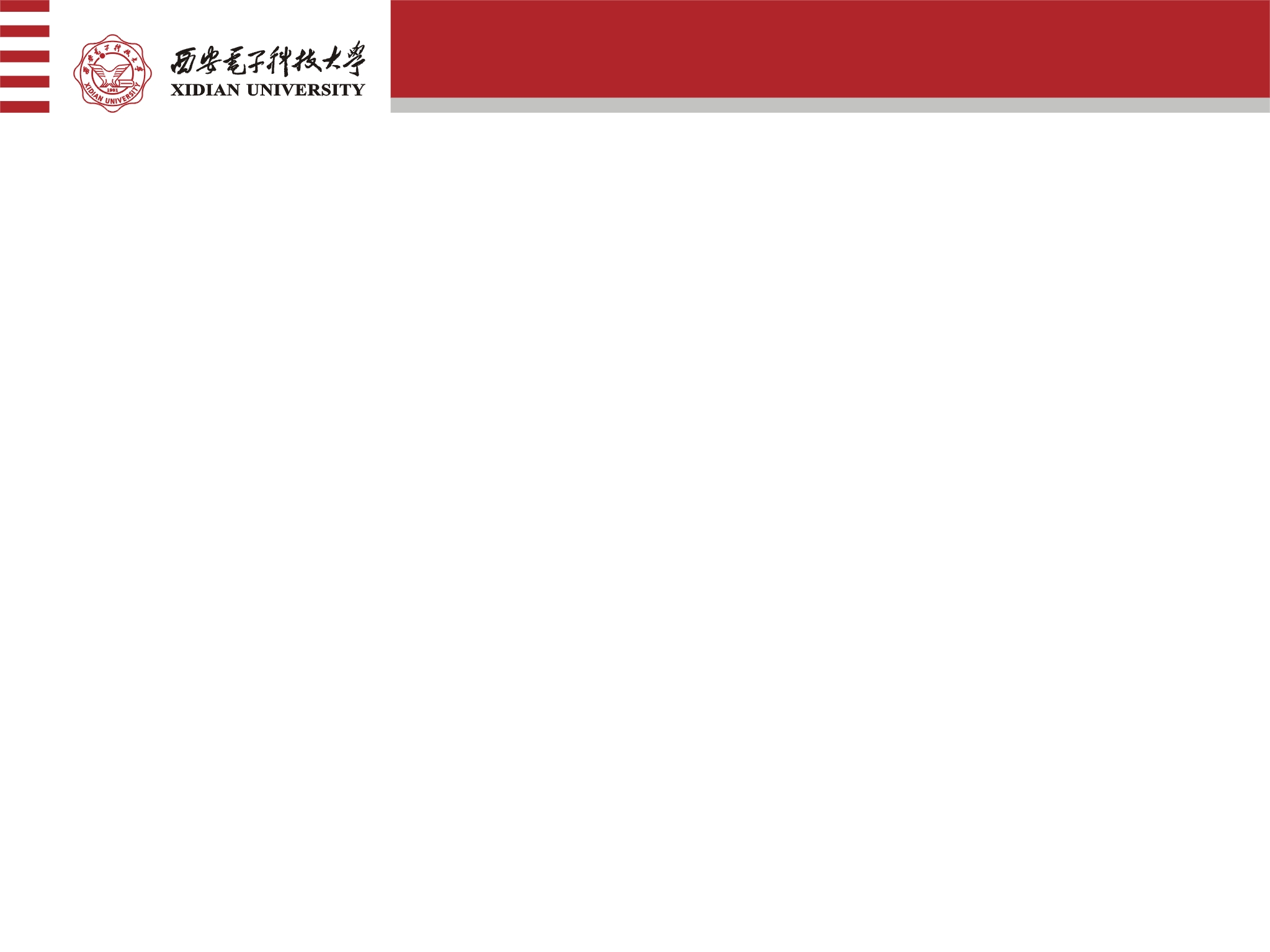 Challenge
   

     The location selection problem in a dynamic scenario does not consider competition among facilities. A suitable model for competition among facilities needs to be established.
    
     The location data in dynamic scenarios have been increasing, and the efficiency of selection and calculation needs to be improved.
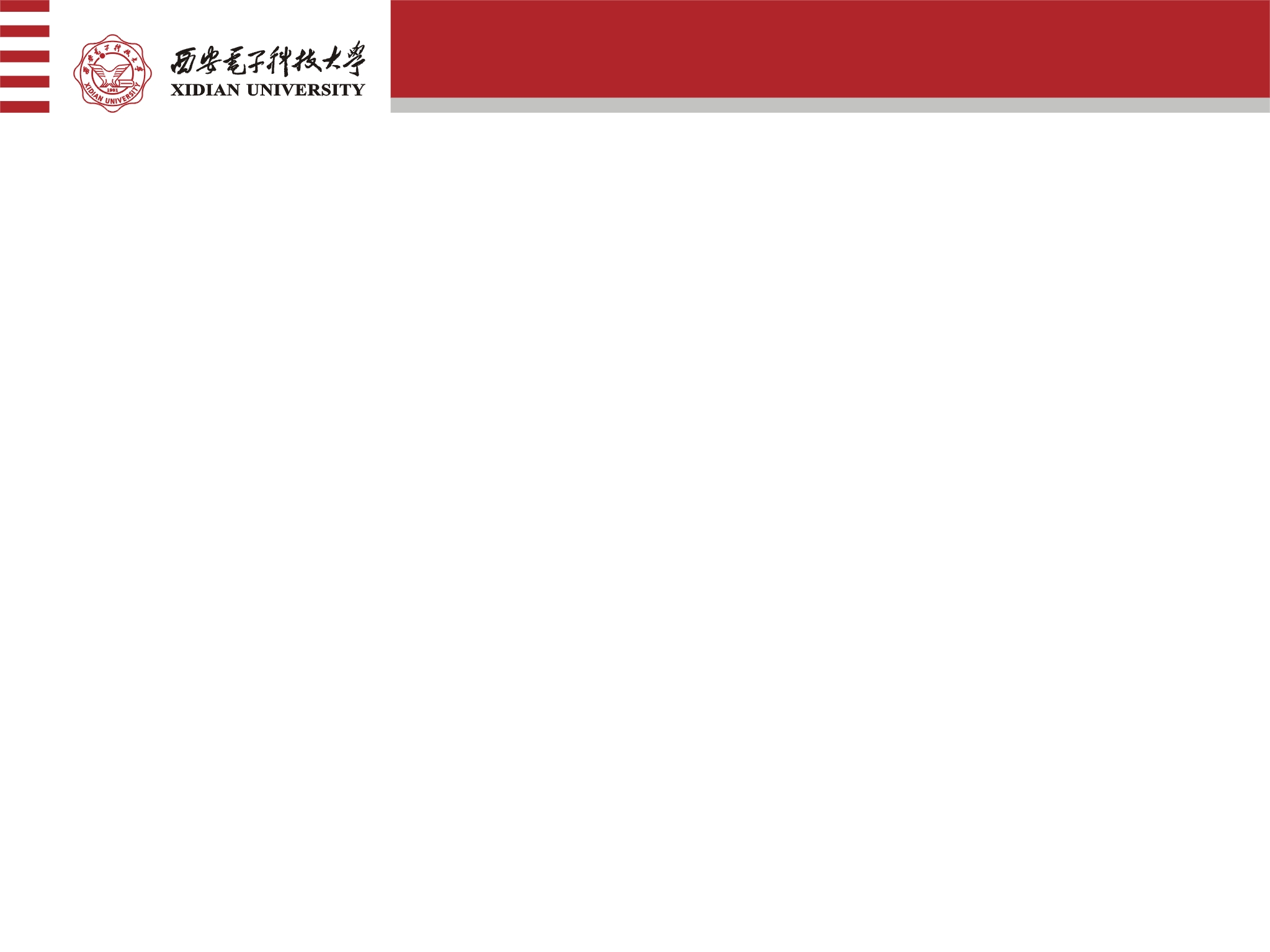 Outline
Background
Motivation
Methodology
Experiments
Conclusion
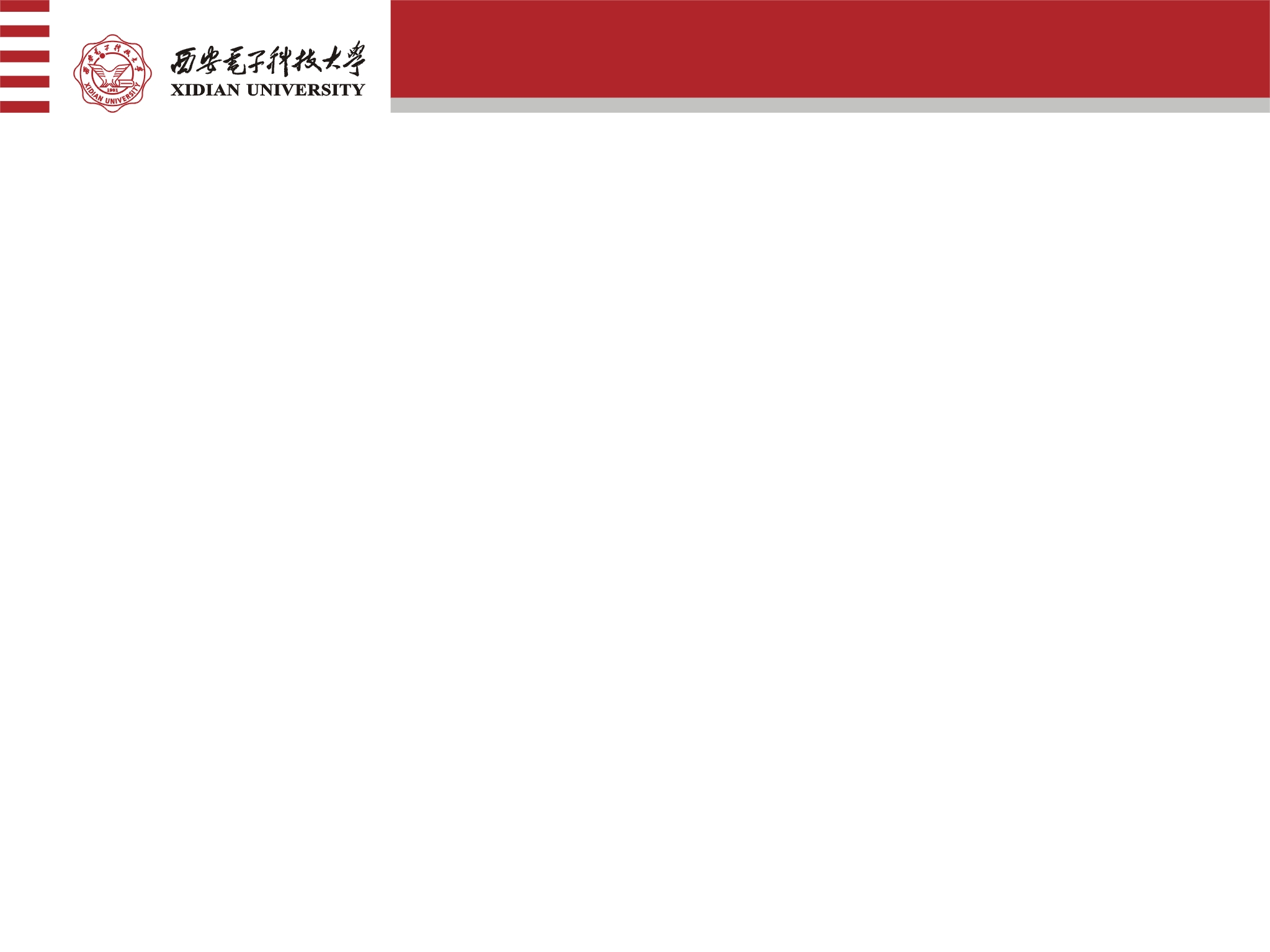 Influence model in dynamic scenarios
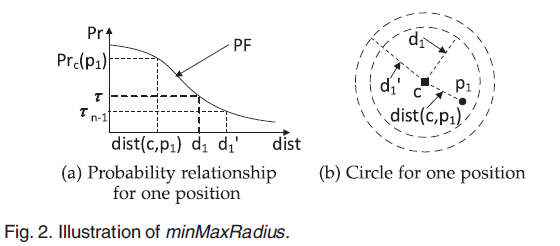 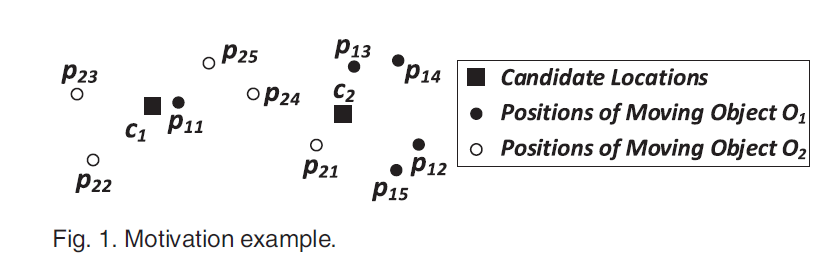 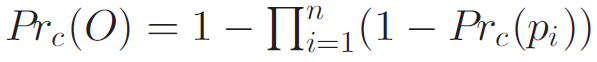 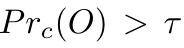 [Speaker Notes: 此处插入一下，函数图像以及函数的应用相关的内容。]
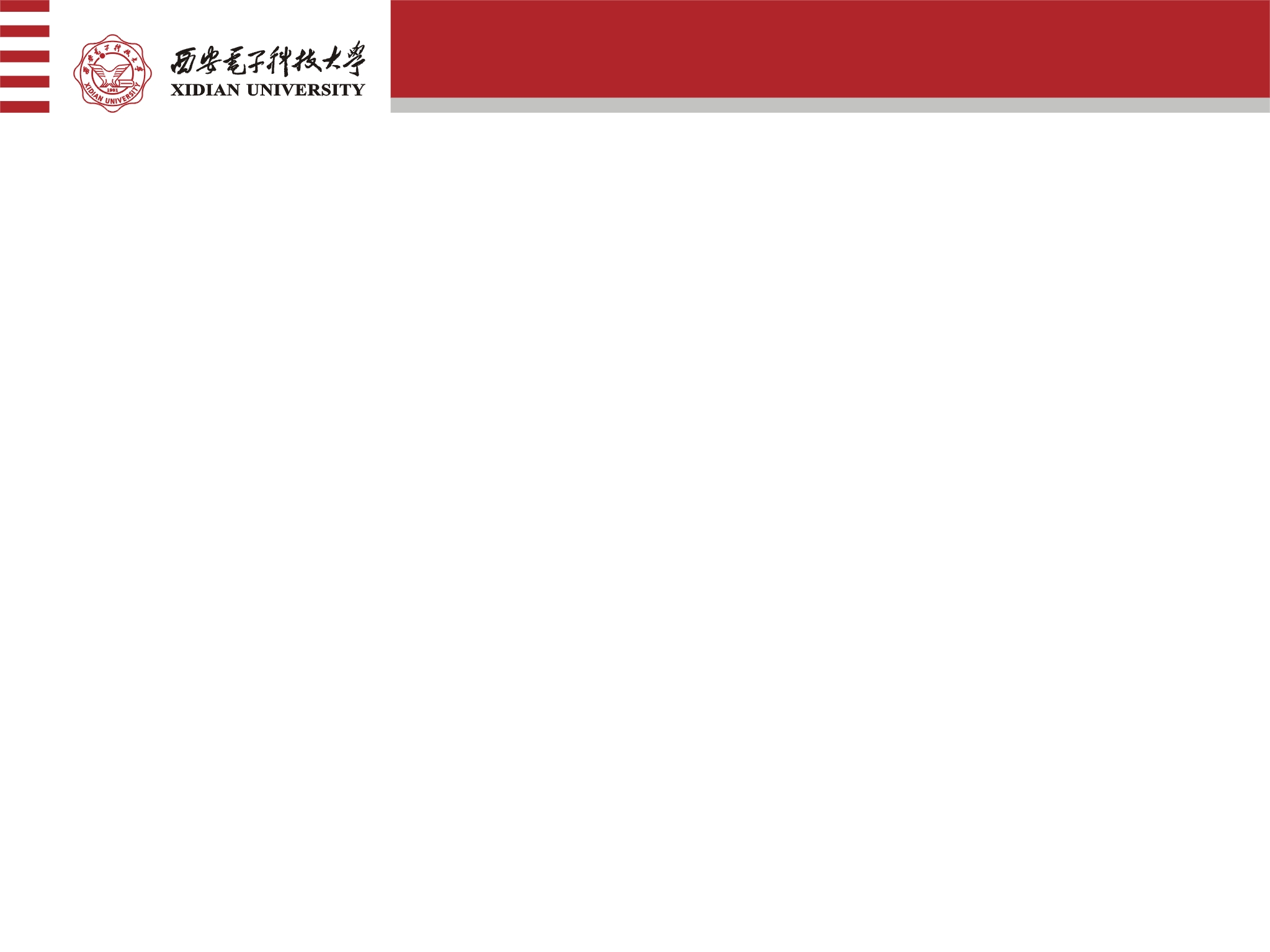 Competition-based influence score 

        influence score ：
        
         
         ： moving objects influenced by 
                ：existing facilities that influence      , where
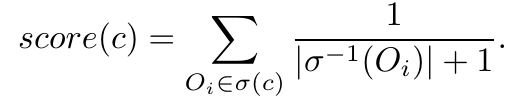 An example of influence relationships
[Speaker Notes: 此处插入竞争的表格，以及竞争得分的公式]
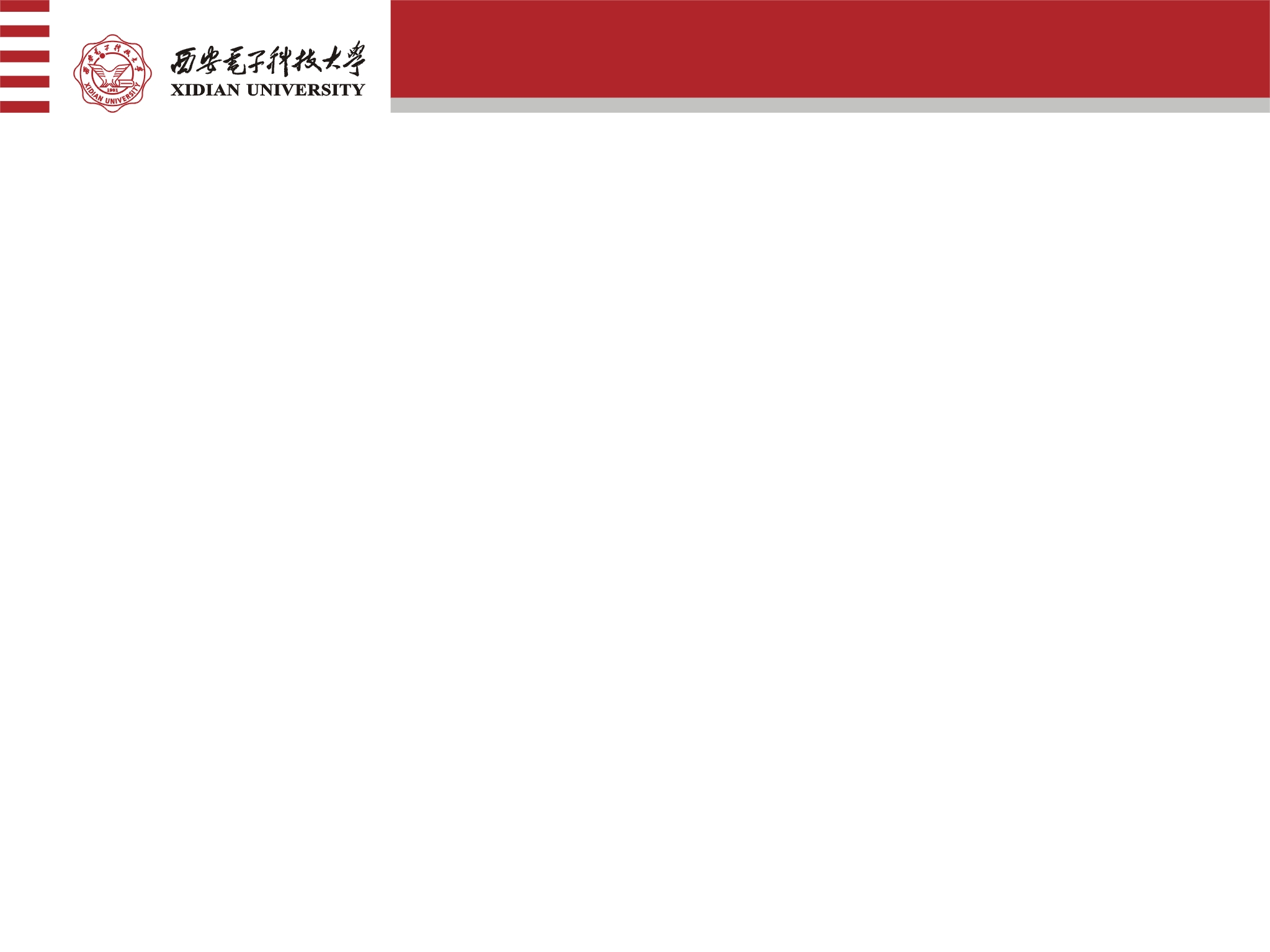 Problem definition (CLS-M)

          Given a set of candidate locations     , a set of existing facilities   , 
          a set of moving objects      each of which has a series of positions                                                               
                             , and a user-specified number                              , 
          the CLS-M problem aims to mine a subset                            , 
          such that for each                    , we have                        
          where              .
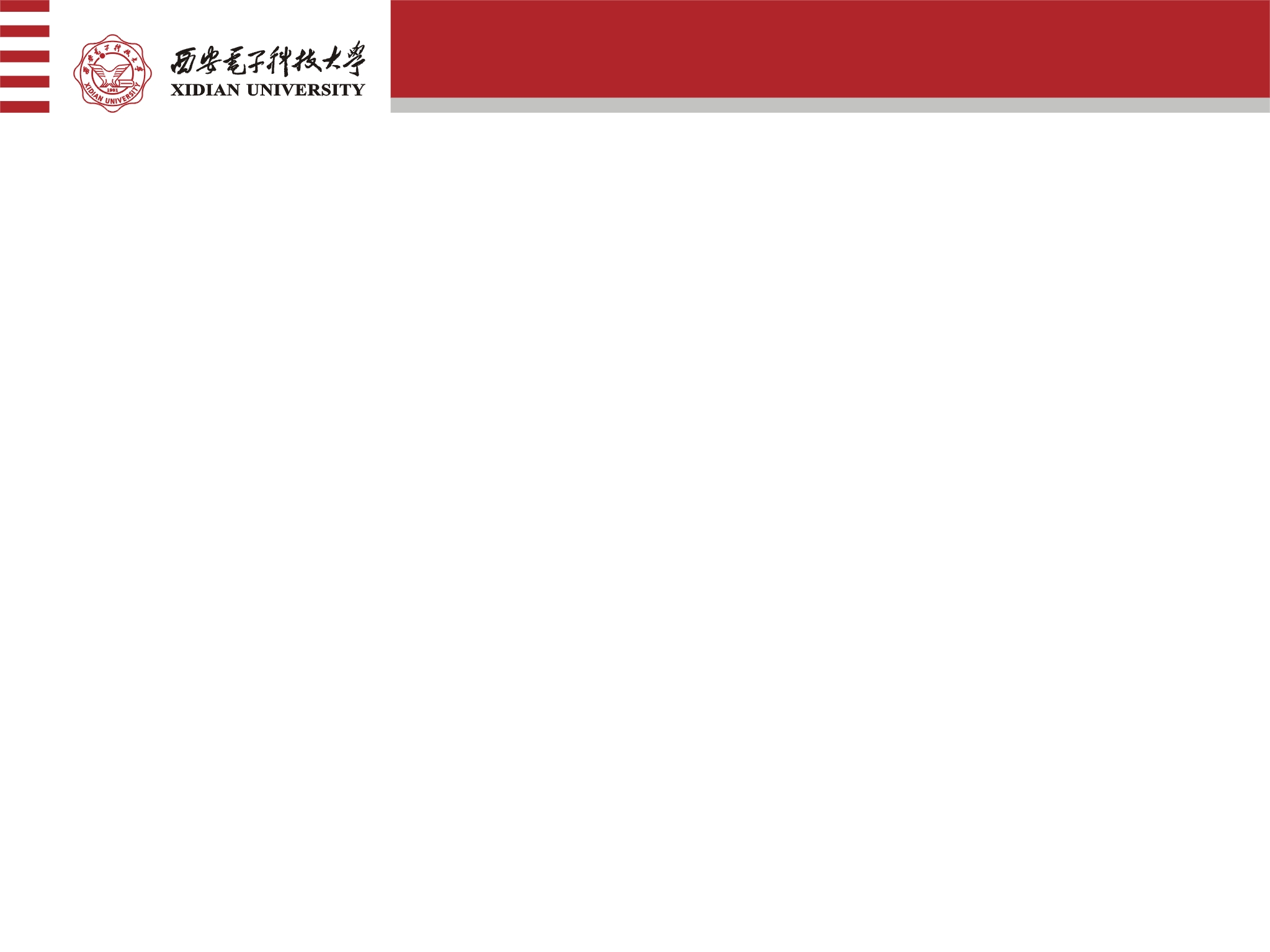 Methodology
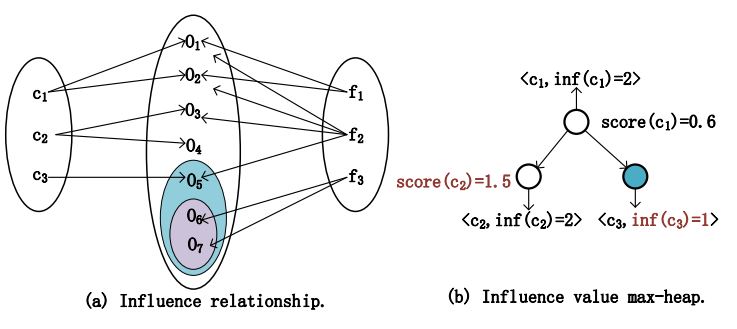 NA:
1. For each candidate, we calculate         the influenced objects.
2. For each existing facility, we calculate the influenced objects.
3. For each candidate, calculate the competition influence score, and obtain the top k results.
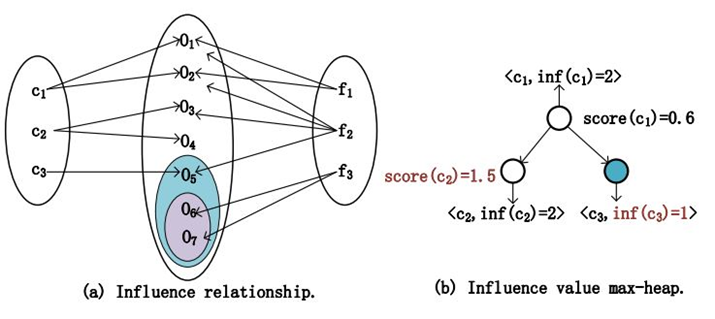 PIV：
The process of calculating the relationship between each object and  existing facilities (and candidates)uses IA and NIB strategies.
[Speaker Notes: 普通遍历方法：
 for  each candidate
        for  each object
              for each point
                     Calculate cumulative probability
记录每个候选影响的对象

 for  each existing facilities
        for  each object
              for each point
                     Calculate cumulative probability
    每个对象被已有设施影响的数目进行记录

for  each candidate 
       计算竞争得分


pino
 for  each object
       IA规则得到一定会影响的candidate，在这些candidate中记录影响的对象
       NIB中是潜在的会影响的candidate按算法规则计算，candidate中记录影响的对象
for  each object
        IA规则得到一定会影响的existing facilities，记录数目
        NIB中是潜在的会影响的existing facilities按算法规则计算，记录数目
for  each candidate 
       计算竞争得分



剪枝
  for  each object
       IA规则得到一定会影响的candidate，在这些candidate中记录影响的对象与数目
       NIB中是潜在的会影响的candidate按算法规则计算，candidate中记录影响的对象与数目
对candidate影响对象数进行排序

for  each object in top-k candidate
       IA规则得到一定会影响的existing facilities，记录数目
       NIB中是潜在的会影响的existing facilities按算法规则计算，记录数目
       计算竞争得分,得到阈值
if sorted candidate 影响对象数<阈值
       IA规则得到一定会影响的existing facilities，记录数目
       NIB中是潜在的会影响的existing facilities按算法规则计算，记录数目
       计算竞争得分,更新阈值
else
       得到结果，返回]
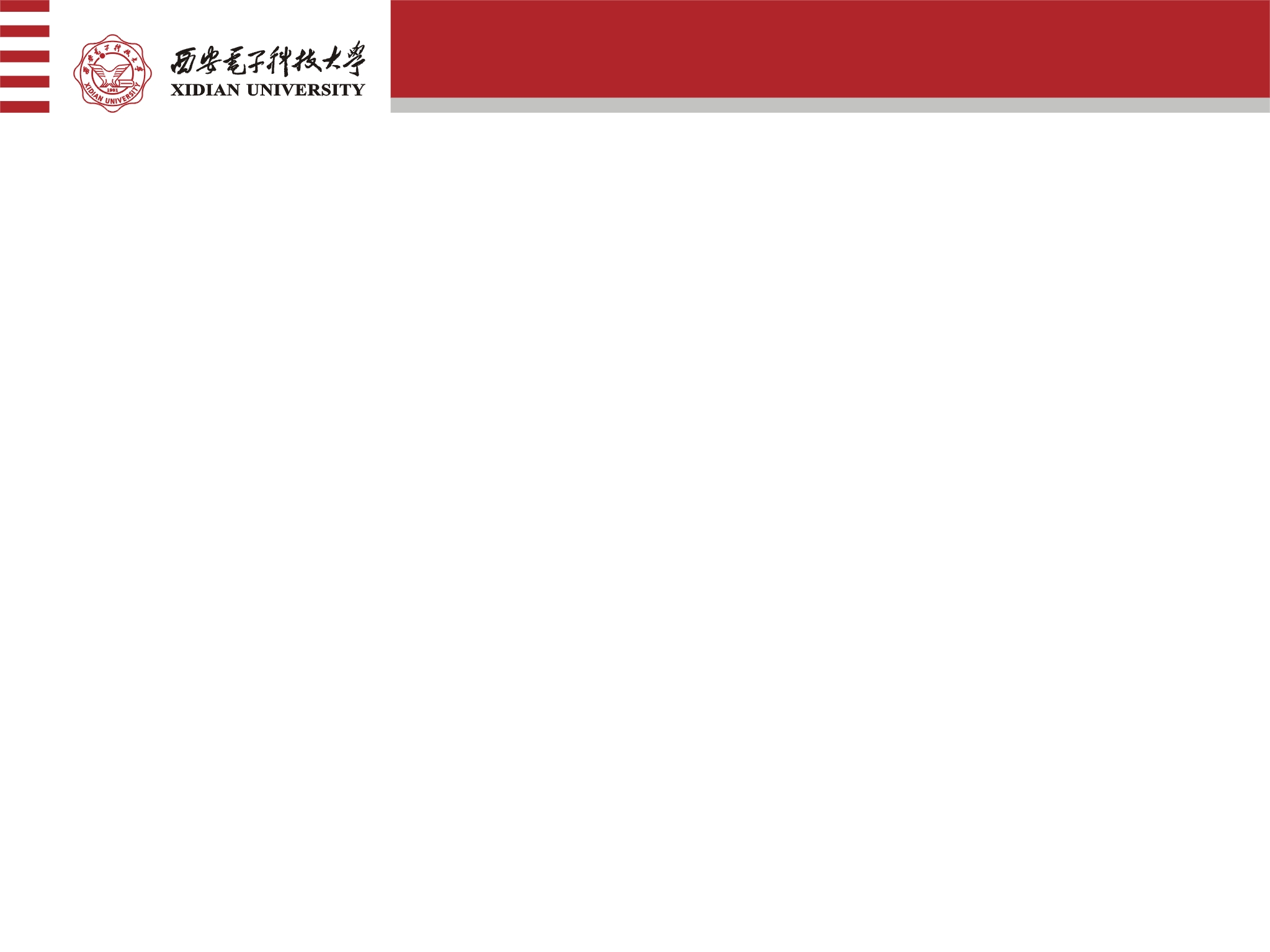 Algorithm
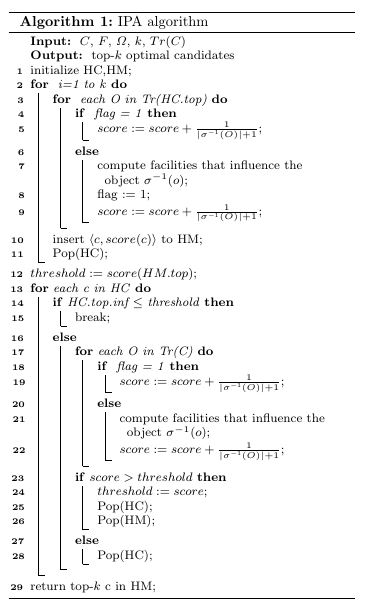 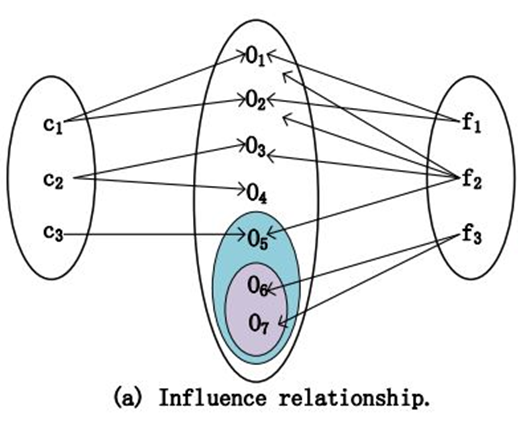 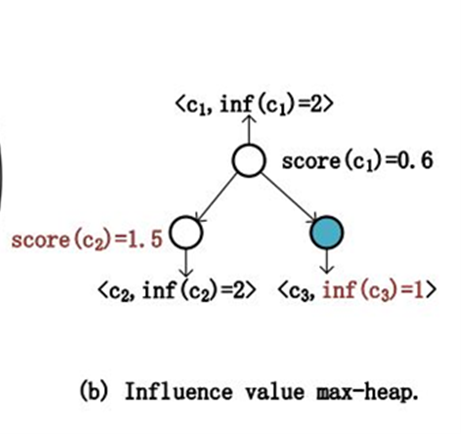 [Speaker Notes: 着重提一下内部使用堆结构对数据进行了记录]
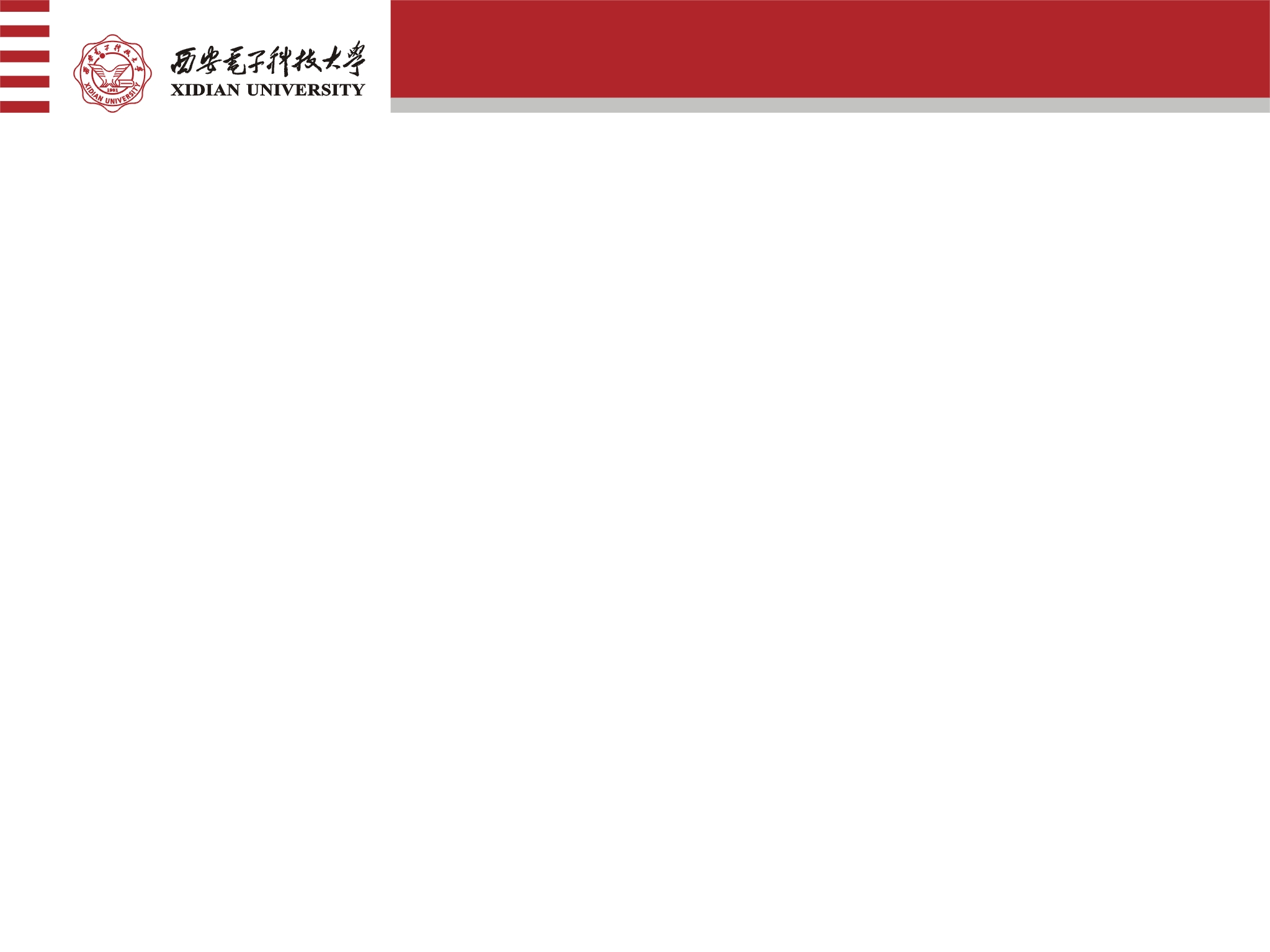 Algorithm
In this case, the two pruning rules cannot be used and the time cost is          . 

Similarly, candidates are randomly located, then the influence value pruning rule will further prune candidates with less scores, as well as the influence relation ships of the corresponding objects. Hence, the moving objects to be calculated is reduced as                and the complexity is            . 

Experiments will validate the complexity analysis. The best case occurs when the top-k candidates have no competitors, and we can return the result directly. In the special case, the performance of 
IPA is equivalent to that of PINOCCHIO-VO.
[Speaker Notes: 着重提一下内部使用堆结构对数据进行了记录]
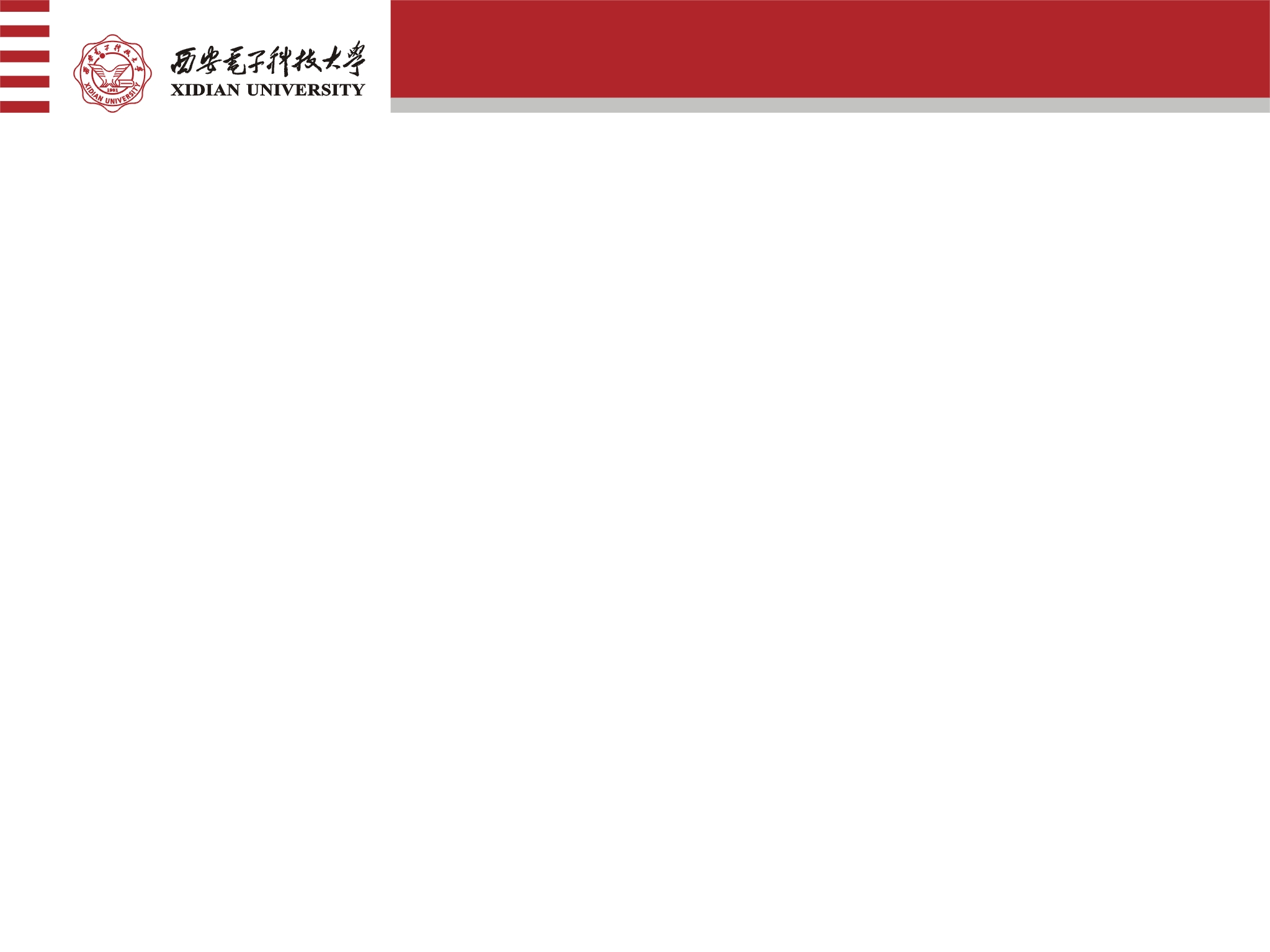 Outline
Background
Motivation
Methodology
Experiments
Conclusion
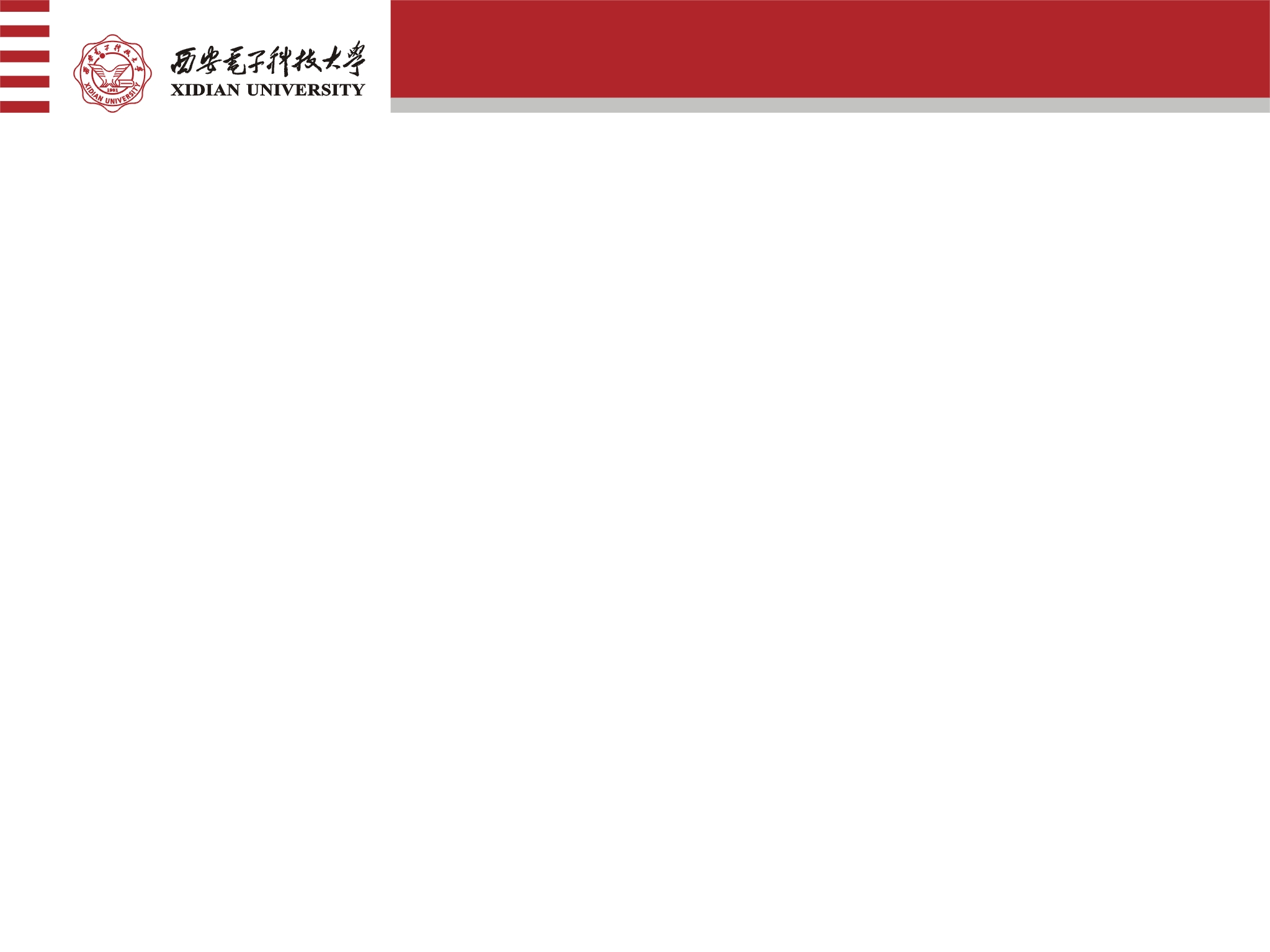 Dataset
Algorithm: NA, PIV, IPA
Parameter setting: k=10, t=0.9, |F|=200,|C|=100
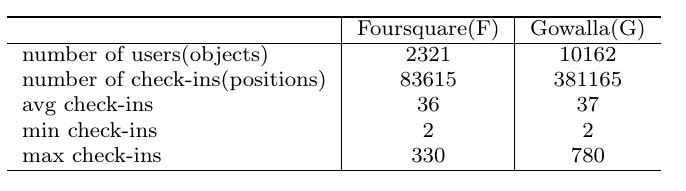 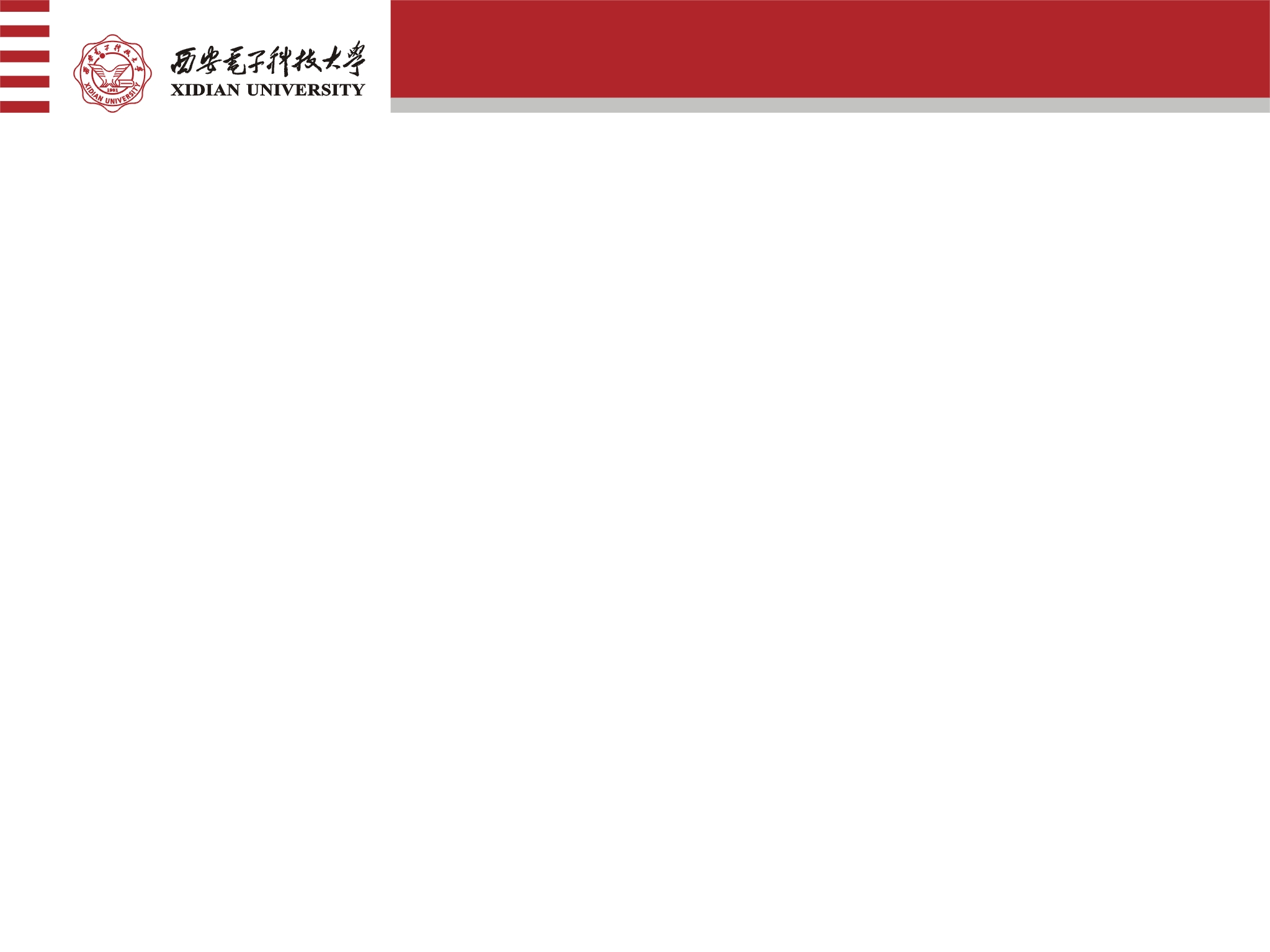 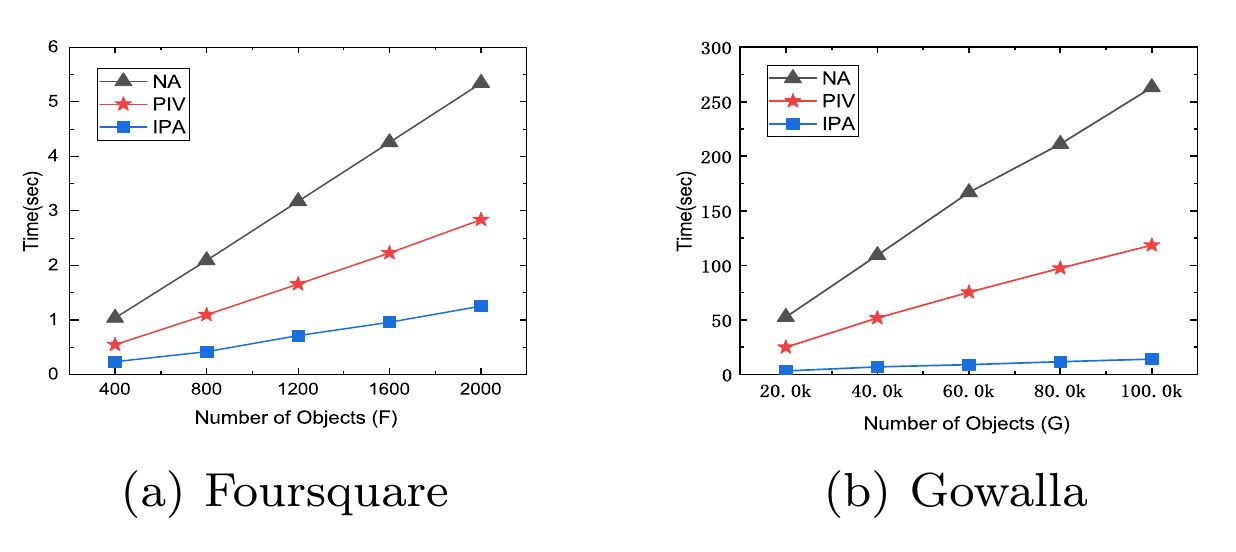 Effect of |Ω|
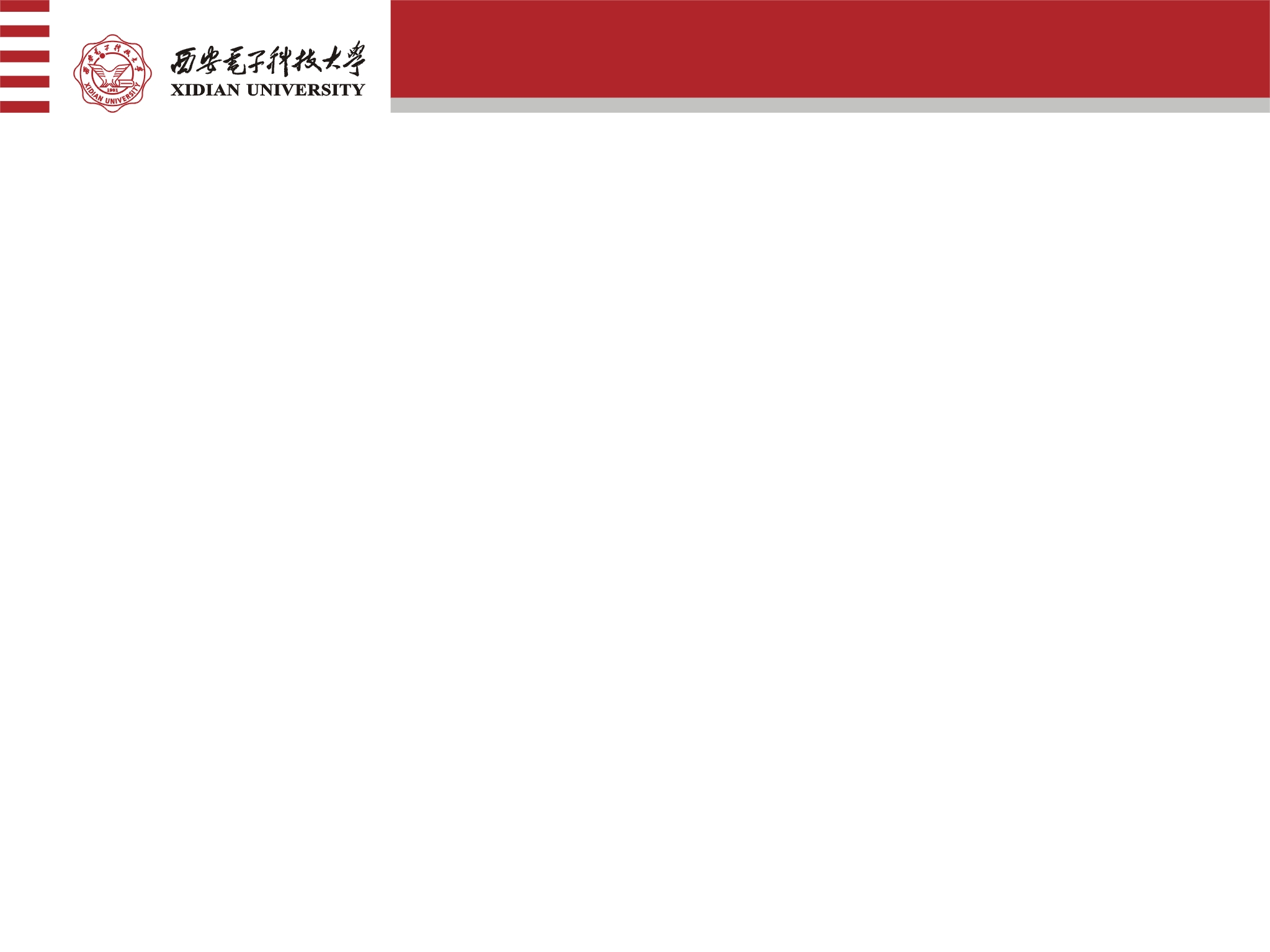 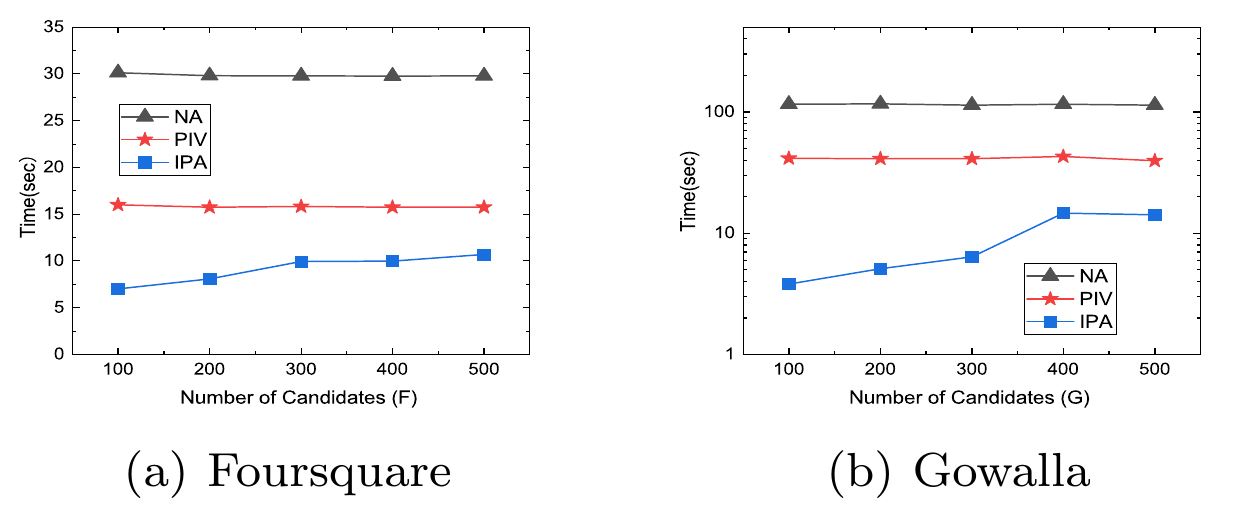 Effect of |C|
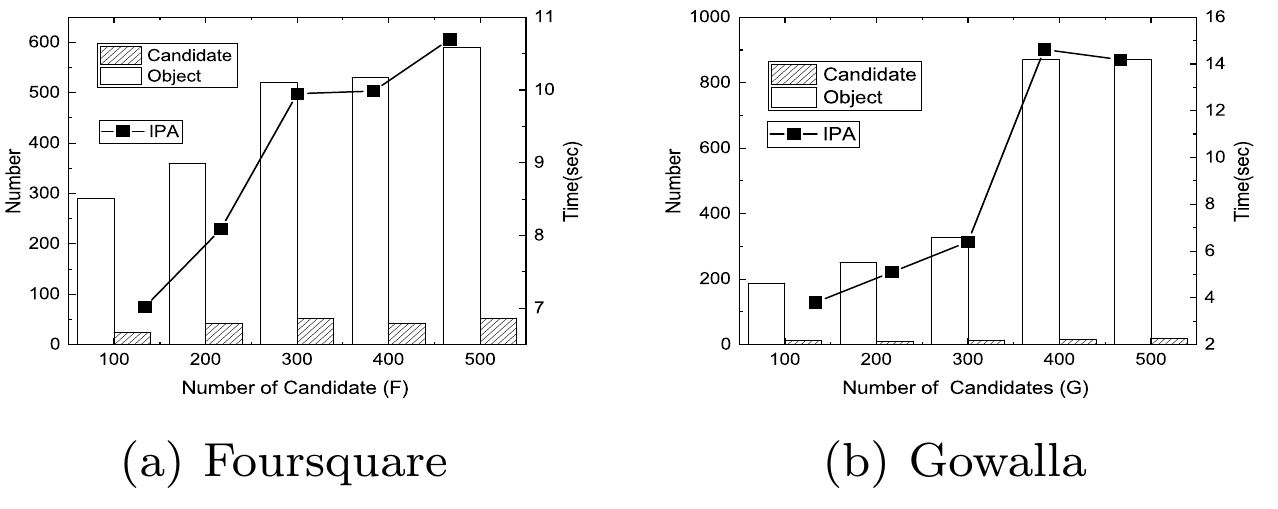 Effect of Pruning
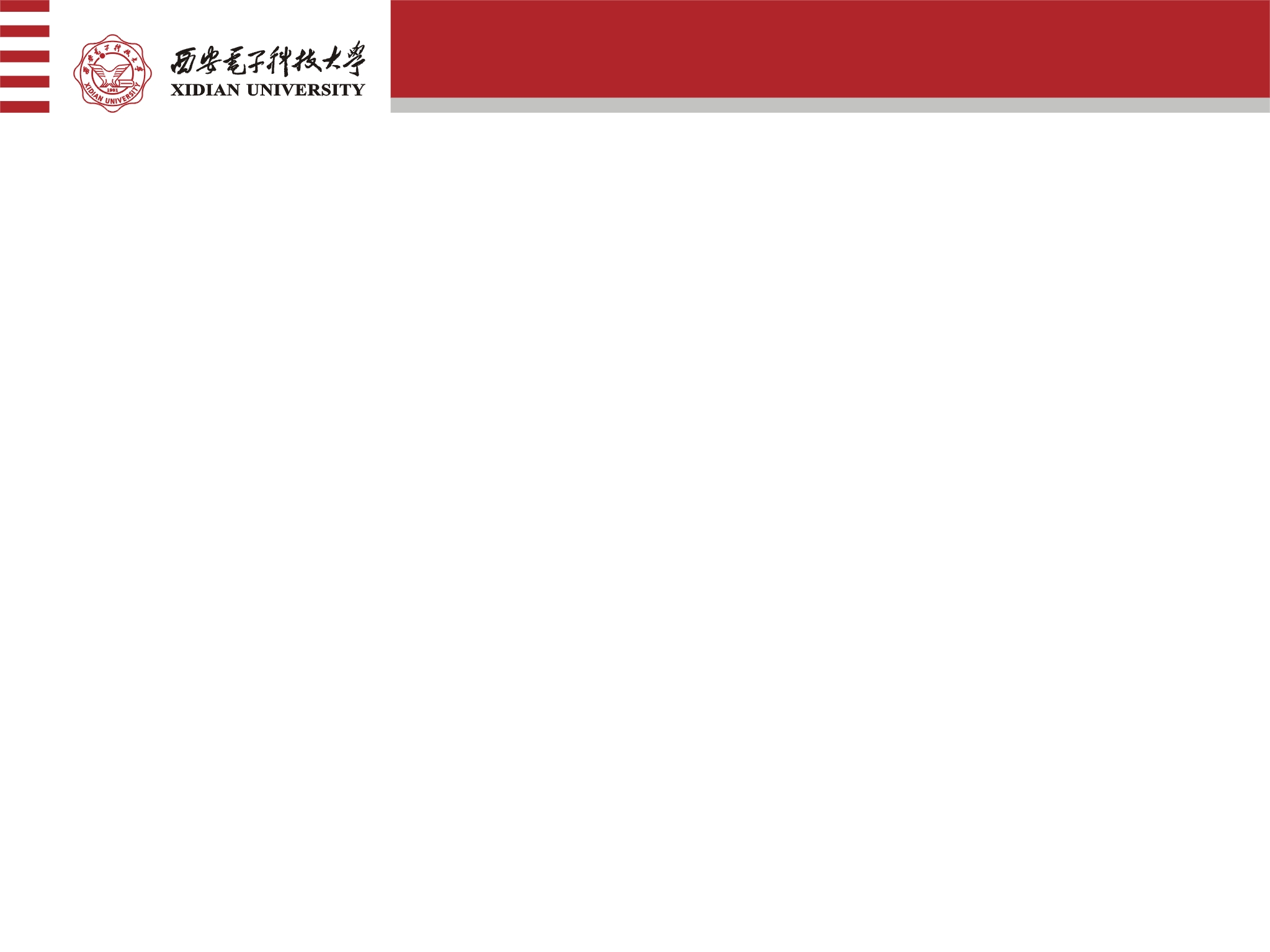 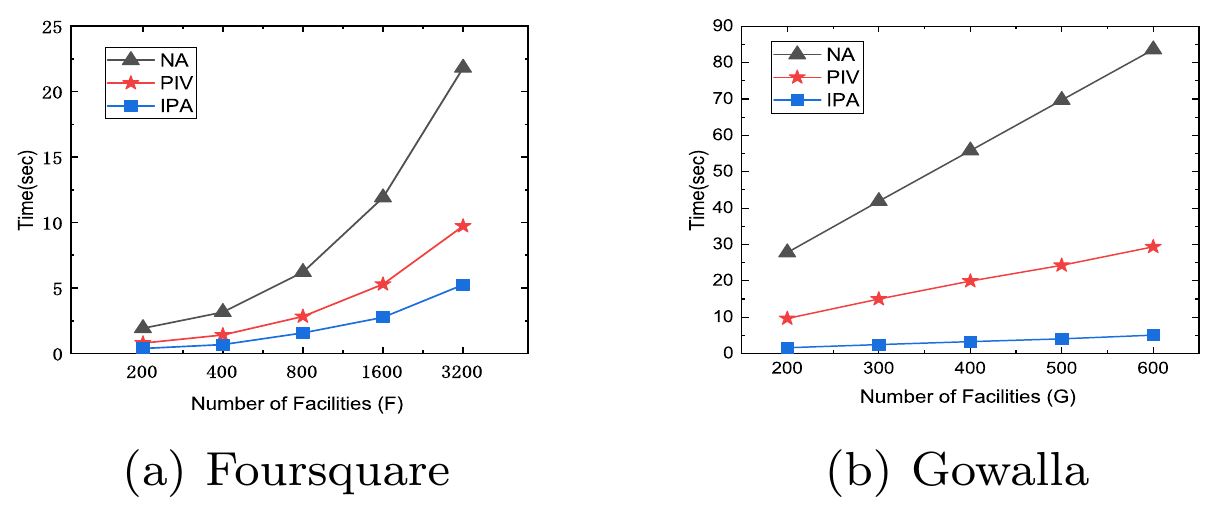 Effect of |F|
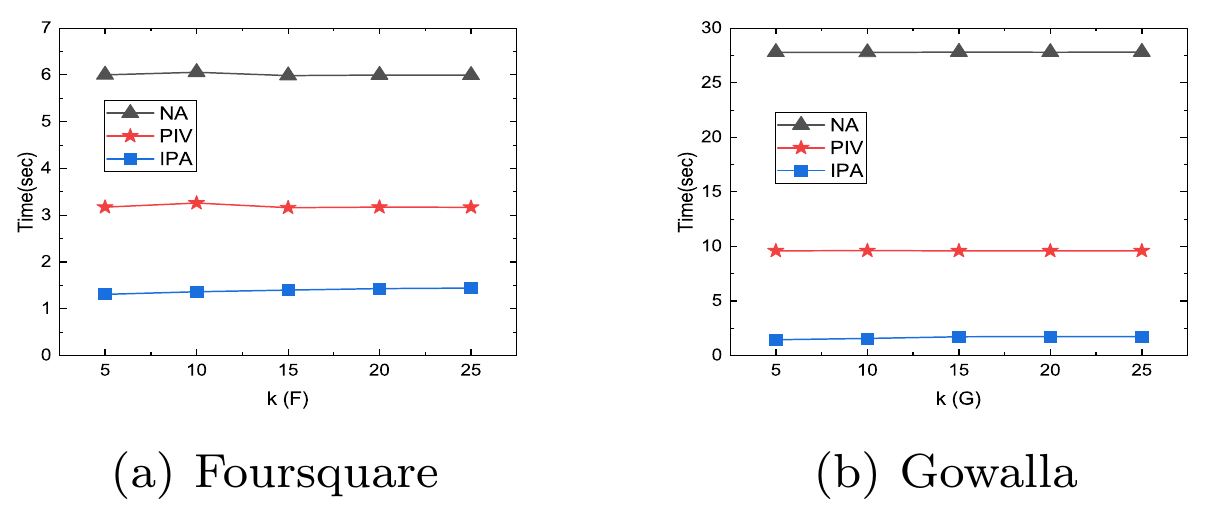 Effect of k
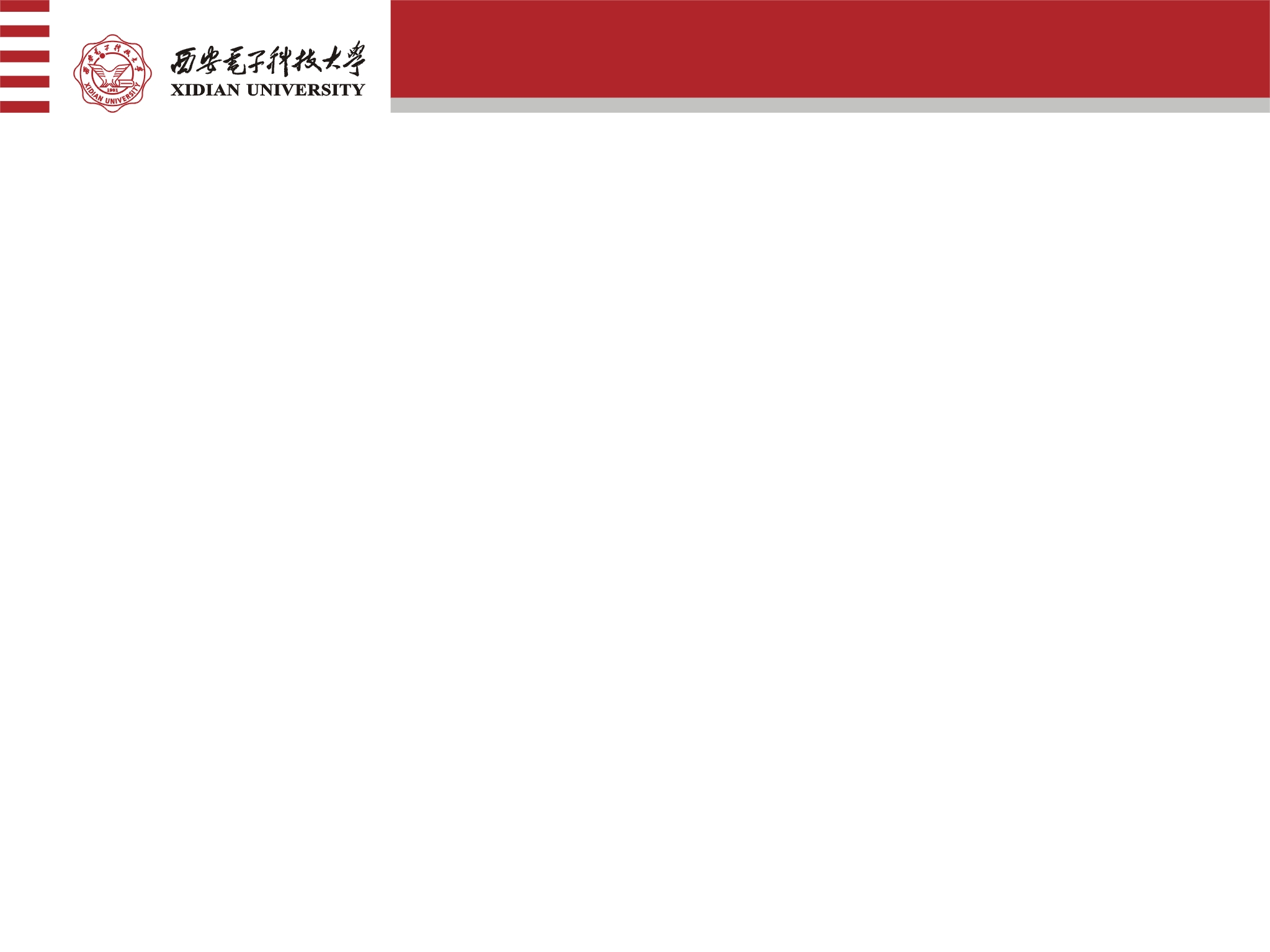 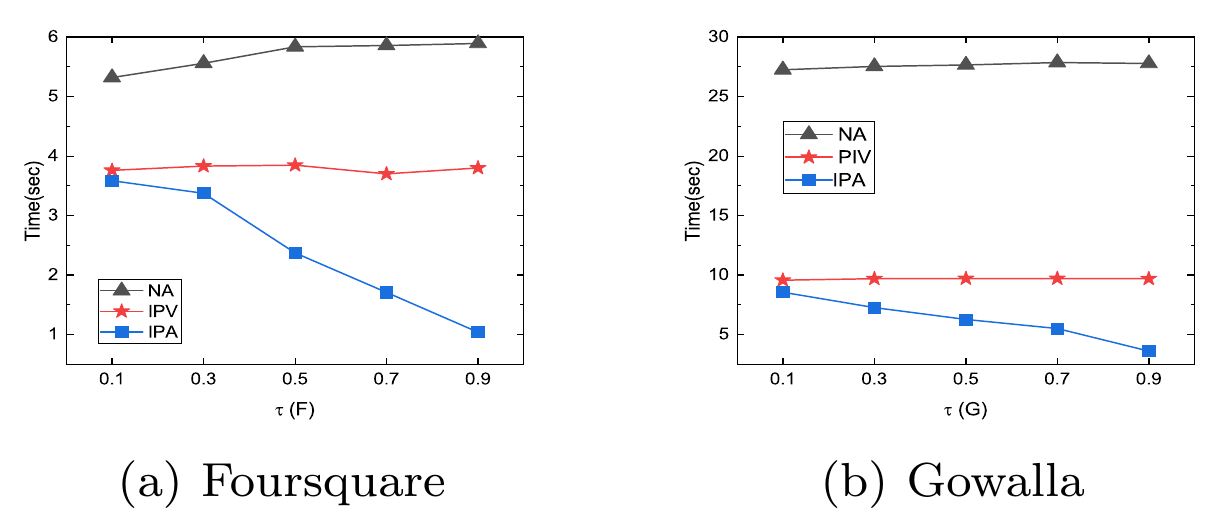 Effect of
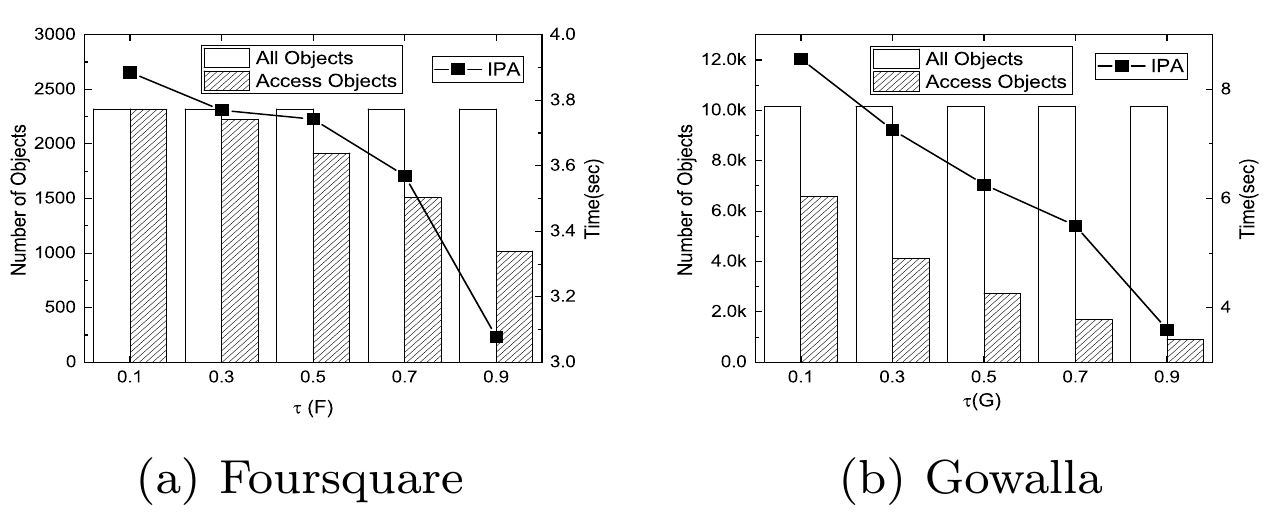 Effect of Pruning
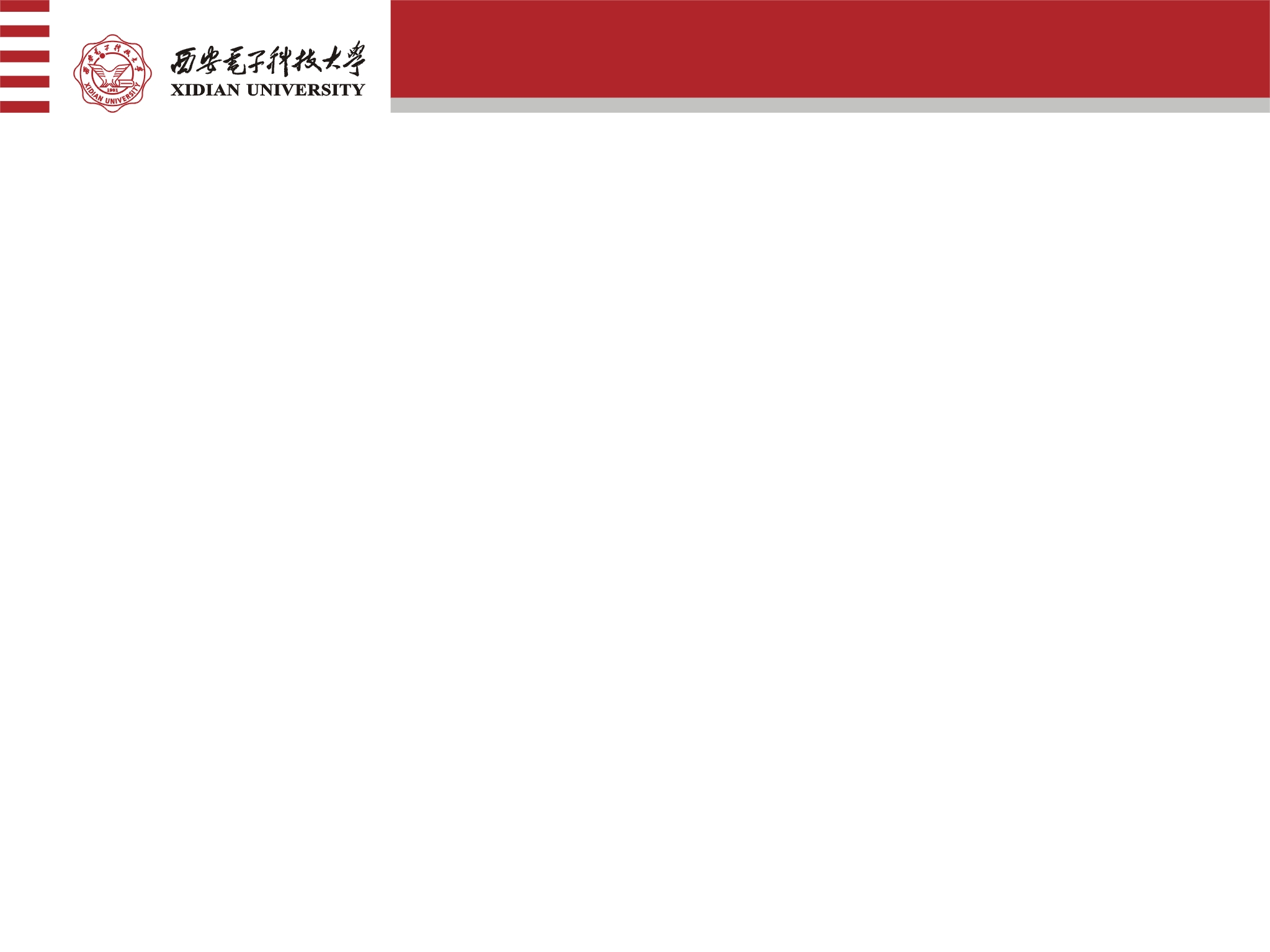 Outline
Background
Motivation
Methodology
Experiments
Conclusion
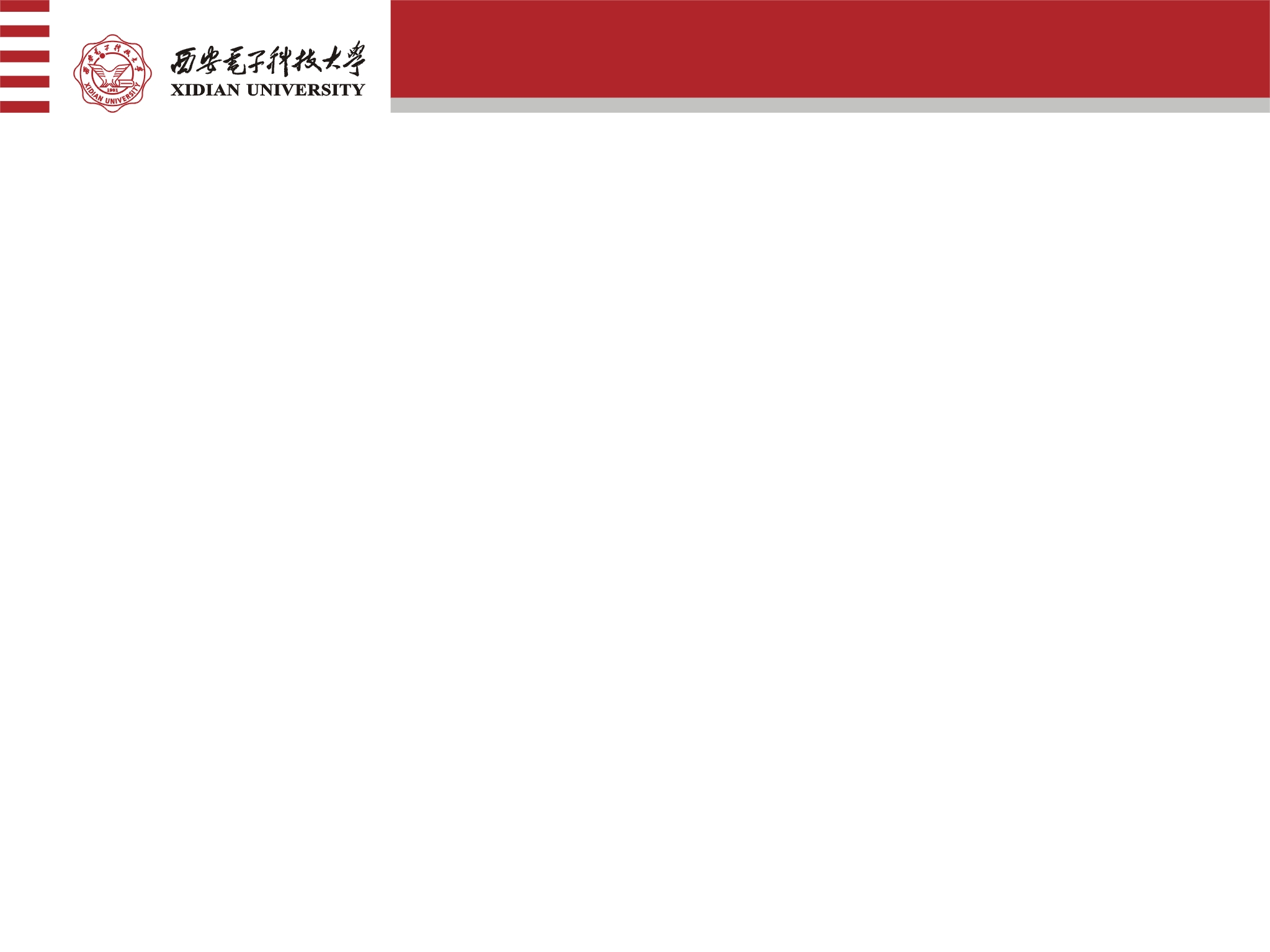 Conclusions

Experimental study over two real-world datasets demonstrates significant superiority of our algorithm in comparison to the baseline method and a state-of-the-art LS technique in terms of efficiency. In future work, we will also consider the influence of cooperation.
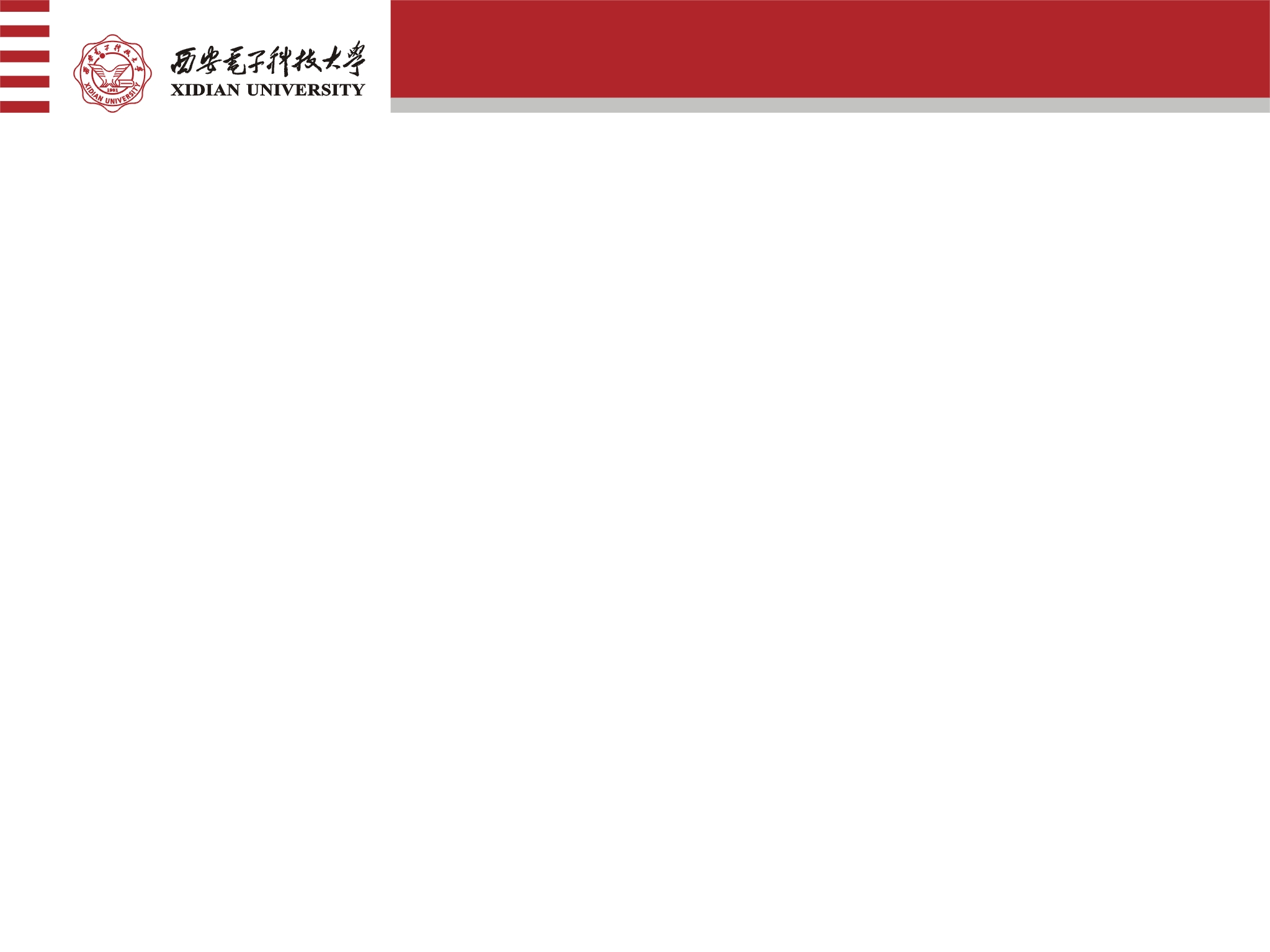 Thanks for your watching!